EWSNETWORK TEAM CHALLENGE
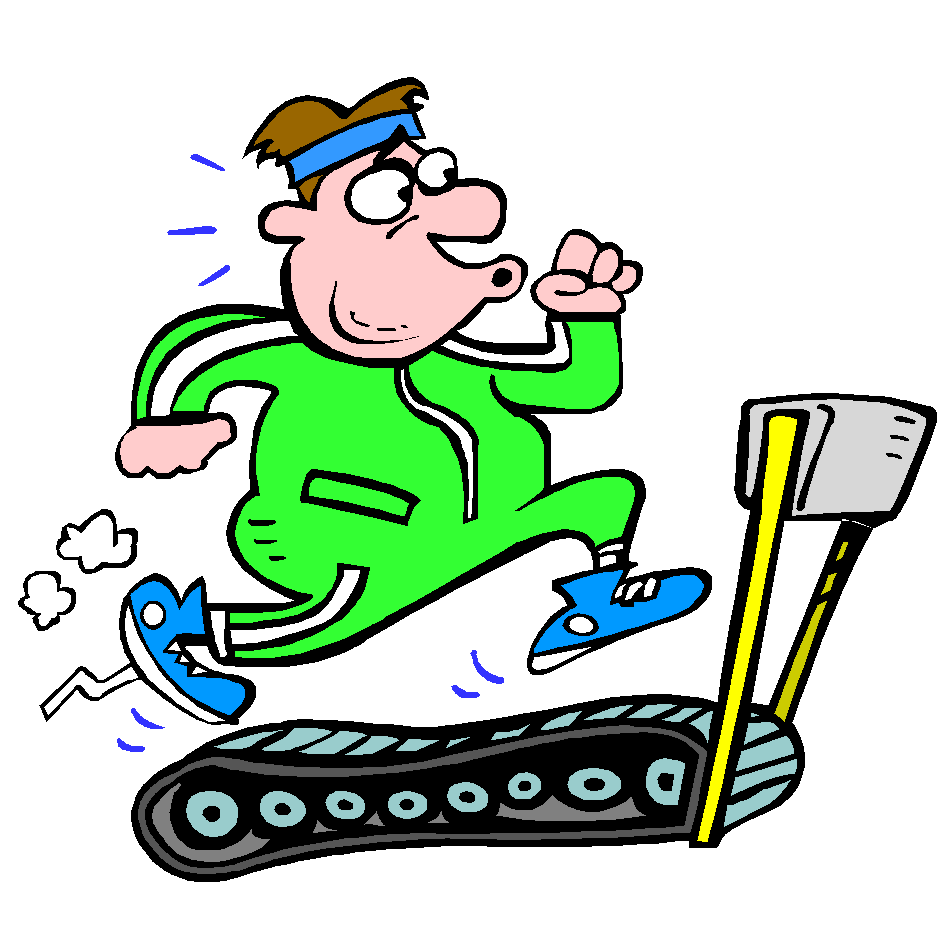 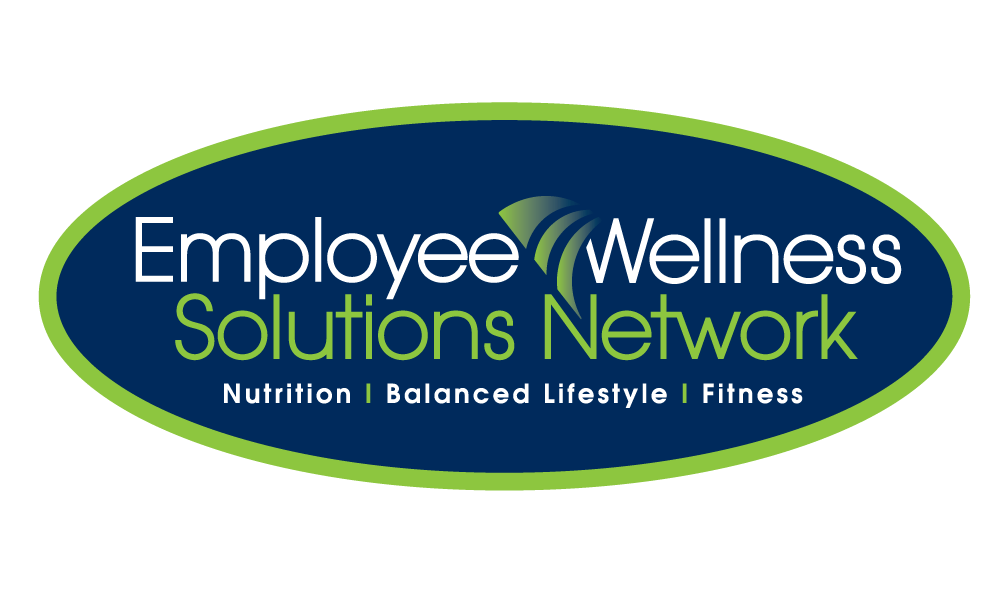 WORKOUT TILL YOU DROP!
JULY 9TH – 20TH